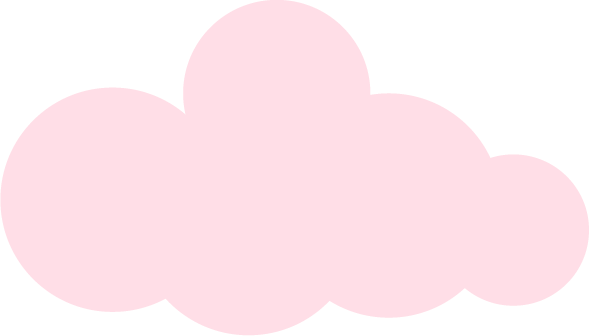 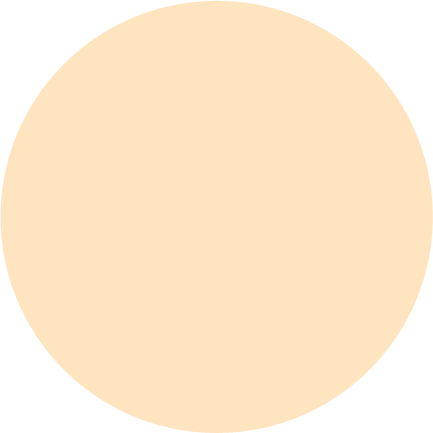 LESSON PLAN
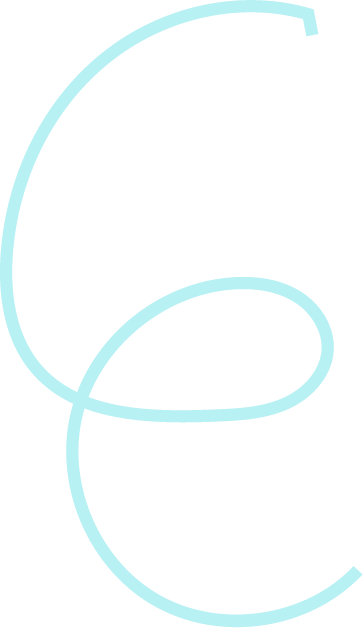 Preschool
Date:
Grade:
Subject:
Topic:
Lesson:
Objectives:
Materials:
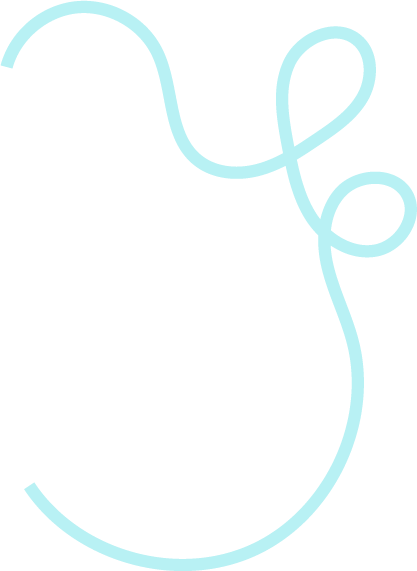 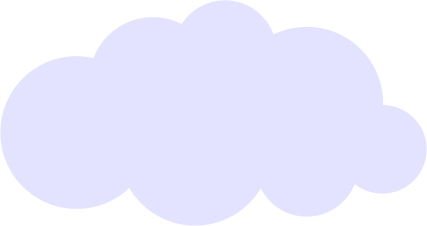 Teacher:
Activities and Practice:
Assessment:
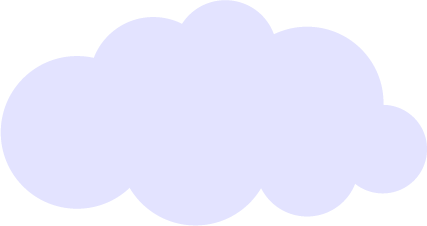 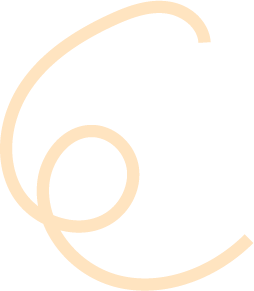 Notes:
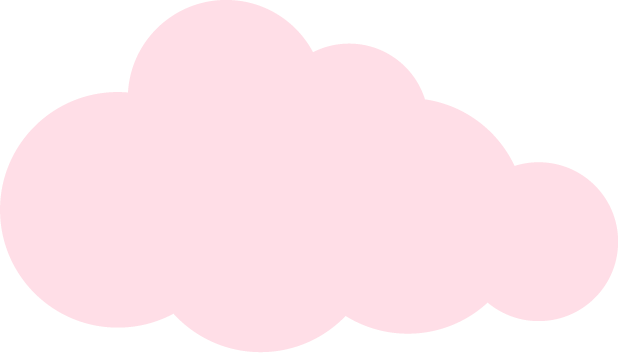 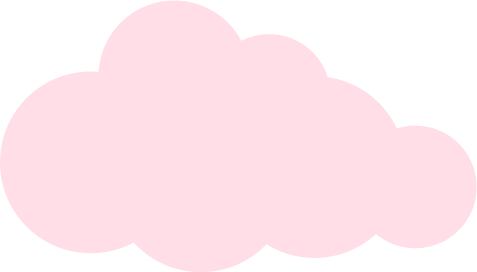